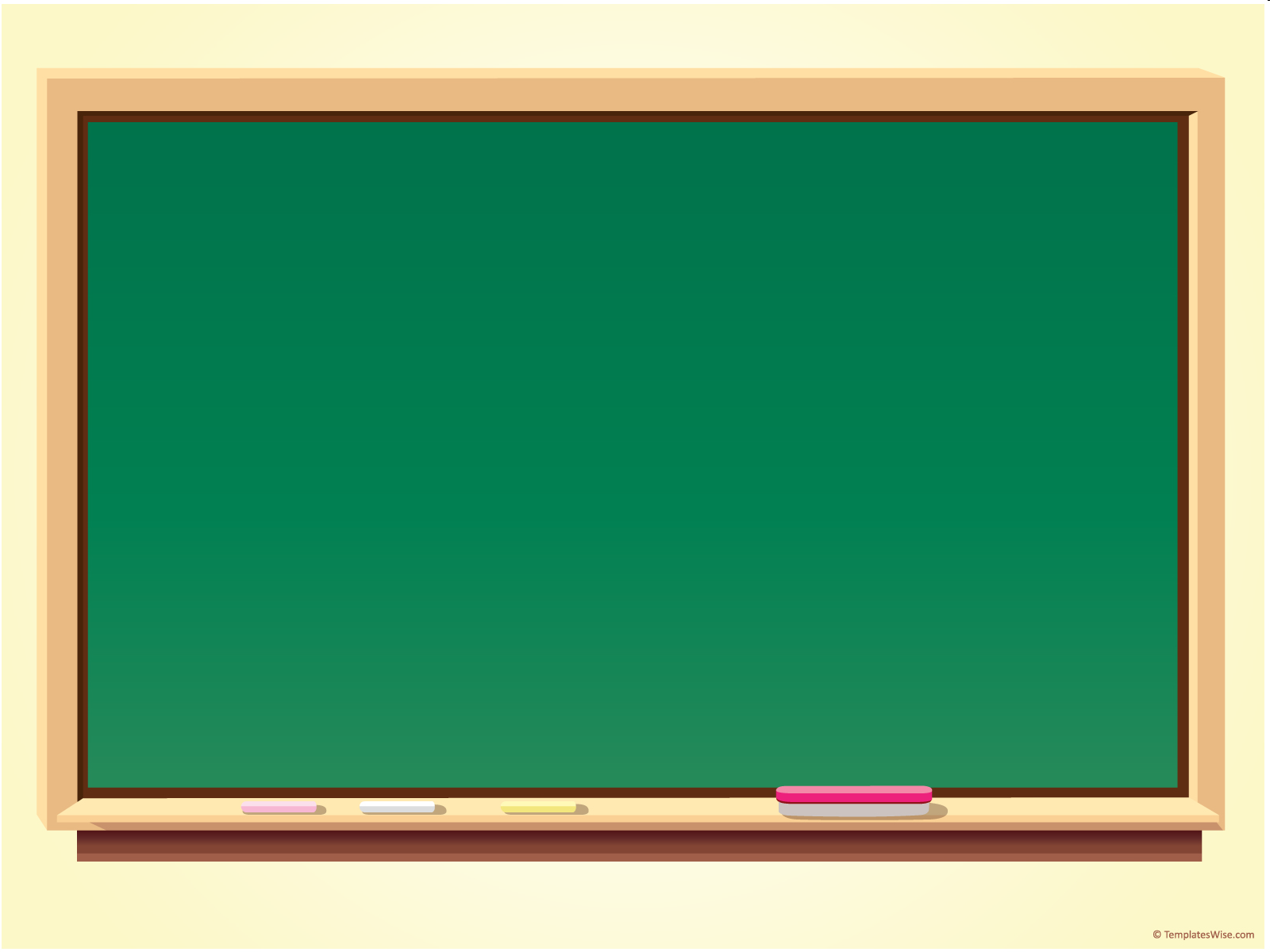 Learning Objective To understand Q1: identify and interpret explicit and implicit information and ideas
Able to find explicit and implicit ideas/ information.
Question 1 (AO1) 4 marksLooks something like this:
Read again source A, from lines 1 to 15.
Choose four statements below which are TRUE. Shade the boxes of the ones that you think are true. Choose a maximum of four statements.

A Jay Rayner has good memories of his time in school.
B Jay Rayner was happy to help his son with his homework.
C As a boy, Jay Rayner worried about handing in his homework on Monday mornings.
D Jay Rayner could not think of a food metaphor to help his son.
E Jay Rayner was very able in school.
F As a boy, Jay Rayner did not enjoy doing homework.
G Jay Rayner looked forward to receiving feedback from his teachers.
H Jay Rayner makes a joke to cover up his own real exam fears.
You will need to read the text carefully to discover which statements are true and which are false: it may not always be explicitly obvious!
Learning Objective: Q1: identify and interpret explicit and implicit information and ideas
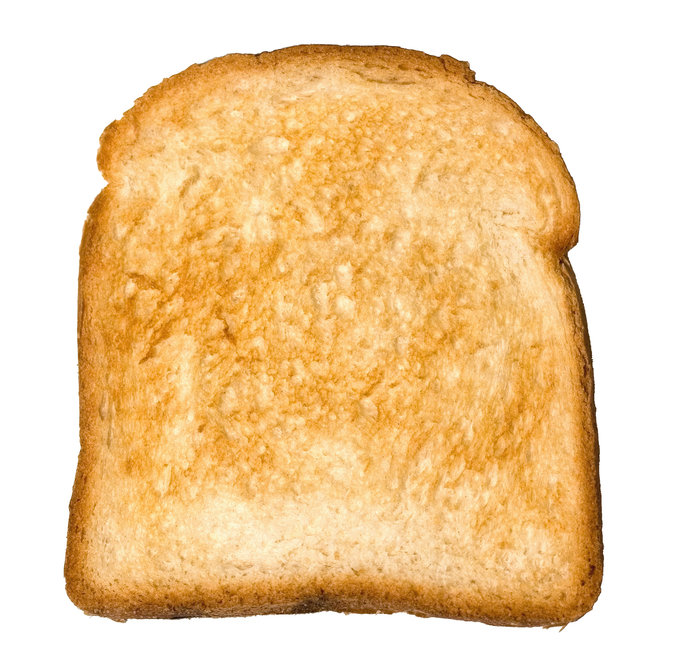 Toast by Nigel Slater
My mother is scraping a piece of burned toast out of the kitchen window, a crease of annoyance across her forehead. This is not an occasional occurrence, a once-in-a-while hiccup in a busy mother’s day. My mother burns the toast as surely as the sun rises each morning. In fact, I doubt if she has ever made a round of toast in her life that failed to fill the kitchen with plumes of throat-catching smoke. I am nine now and have never seen butter without black bits in it. 
It is impossible not to love someone who makes toast for you. People’s failings, even major ones such as when they make you wear short trousers to school, fall into insignificance as your teeth break through the rough, toasted crust and sink into the doughy cushion of white bread underneath. Once the warm, salty butter has hit your tongue, you are smitten. Putty in their hands.
Learning Objective: Q1: identify and interpret explicit and implicit information and ideas
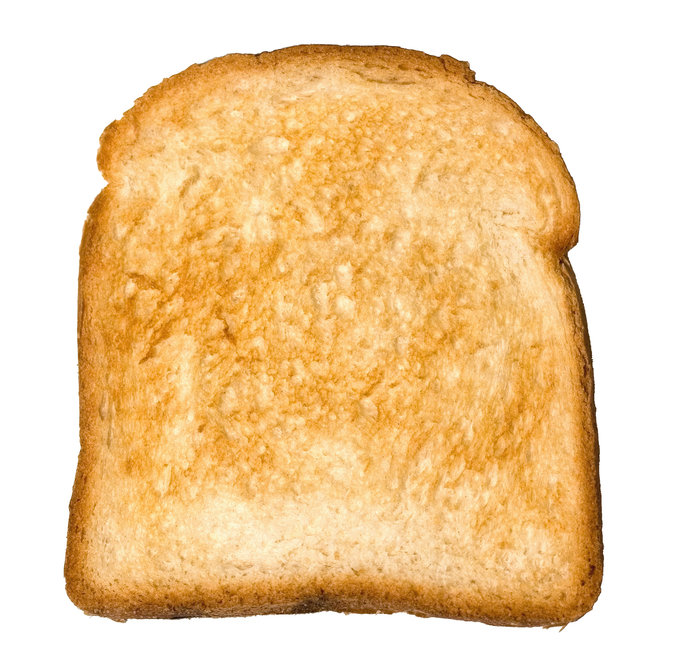 Slater hated his mother because she burnt the toast.
True or False?
Explicit evidence: 
“It is impossible not to love someone who makes toast for you.”
Learning Objective: Q1: identify and interpret explicit and implicit information and ideas
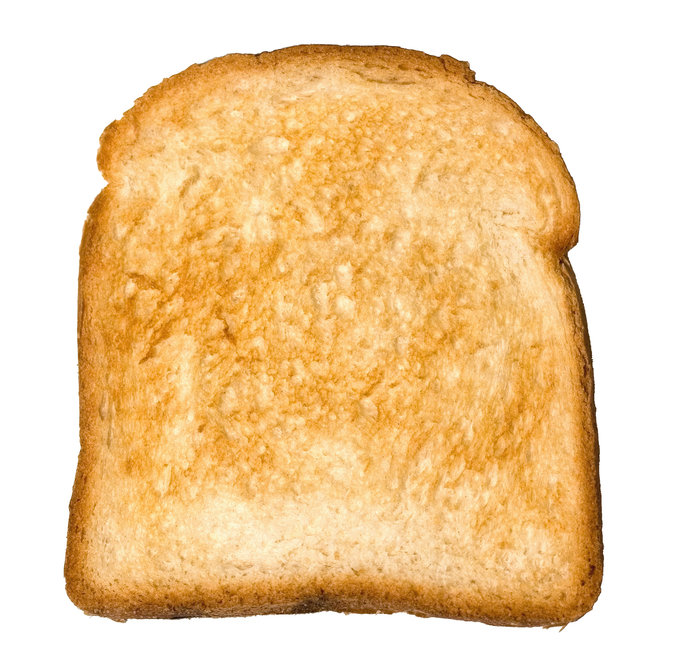 Slater’s mother doesn’t like burning the toast.
True or False?
Implicit evidence: 
“My mother is scraping a piece of burned toast out of the kitchen window, a crease of annoyance across her forehead.”
Learning Objective: Q1: identify and interpret explicit and implicit information and ideas
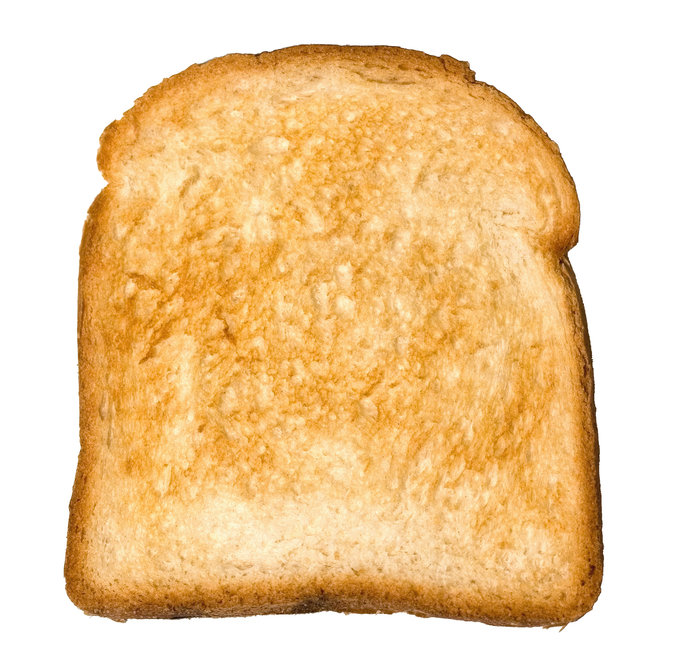 Slater hated his mother because she burnt the toast.
Slater’s mother doesn’t like burning the toast.
In pairs, come up with a further six statements about this text.
Three must be true. Three must be false.
Learning Objective: Q1: identify and interpret explicit and implicit information and ideas
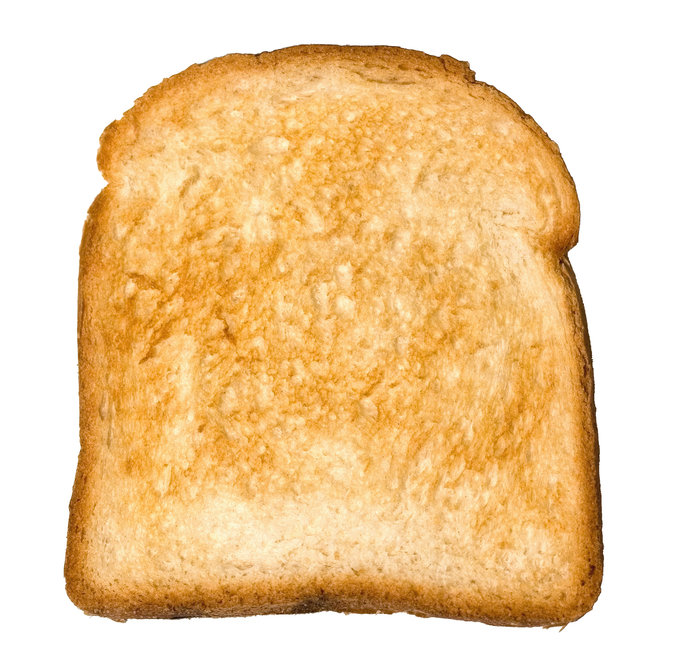 Slater hated his mother because she burnt the toast.
Slater’s mother doesn’t like burning the toast.
Try your statements out on another pair. Were they clear enough to enable someone to decide if they are true or false?
Learning Objective: Q1: identify and interpret explicit and implicit information and ideas
From The Guardian, January 2005
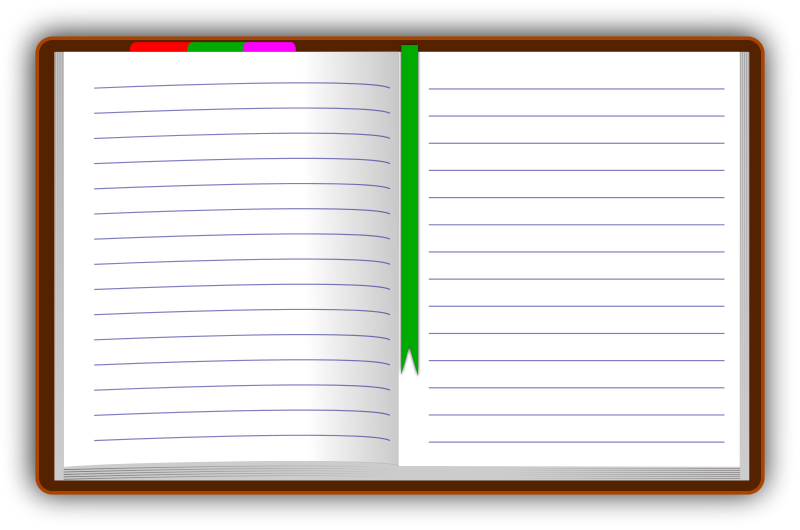 Hopeless constants emerge. My period was never on time. I was obsessed with a boy called Jeremy (a family friend several years older) who had no interest in me. I was always trying to stop biting my nails. I was precocious, optimistic, passionate, priggish - and determined to be a Famous Writer. Big dramas sit sandwiched between banalities. On July 6 1975: 'Helped Libby rearrange the posters in her bedroom. Today we all had a horrible shock. Daddy has accused Mummy of stealing money from the firm, of course he is lying but if he can "prove" it Mummy might go to jail. As long as I eat, sleep and breathe upon this earth, I will not see that happen. This has been the most frightening day of my life.
Reading these pages now doesn't really bring back the events themselves so much as that madly impatiently optimistic girl living entirely in her head and waiting for her life to start. Writing a diary then was a way of anchoring myself, of gazing inwards and trying to find the bits that felt good and real. I know I write fiction for similar reasons now. I'm glad to say I ticked off almost all of those 1973 ambitions. Just please don't ask me about the nail biting.
Keep a diary by Julie Meyerson
To anyone who feels young, uncertain or adrift, I'd warmly recommend diary writing. Start your diary now and remember it's the small, ordinary details, the phrases overheard, the nuance of feelings, that are most worth recording. They, more than anything more epic, are what will pin down your present self and allow you to reclaim it sometime in the distant future. When I was 13, my new stepfather presented me with a Halifax building society page-a-day diary. In the front, I listed my ambitions for 1973:
- finish novel & get it published
- write to some famous people
- sleep out in the open air
- stop biting nails!!
(this last underlined three times).
Then I turned the page and began writing. Every day for the next six years, I recorded in smudged ballpoint everything I thought and felt, ate for tea, what day my period was expected (discreet asterisk) and what day it actually came (larger asterisk with exclamation mark).
Learning Objective: Q1: identify and interpret explicit and implicit information and ideas
Complete the Q1 on your sheet. Remember, you may need to infer!
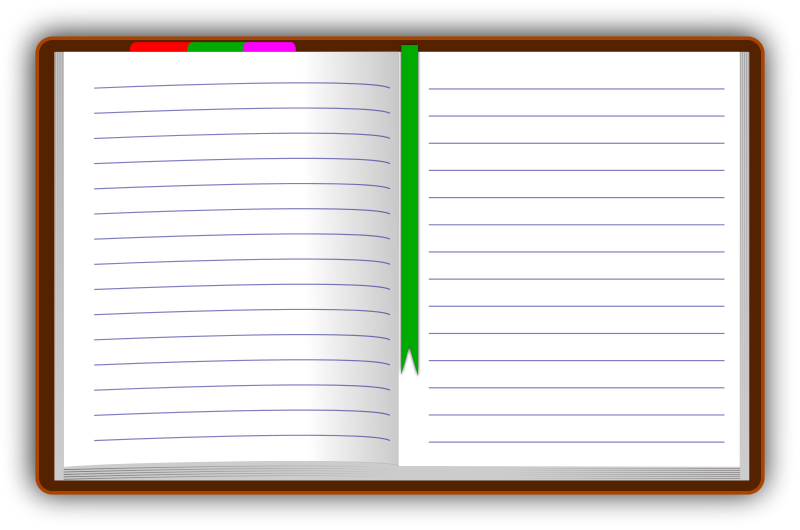 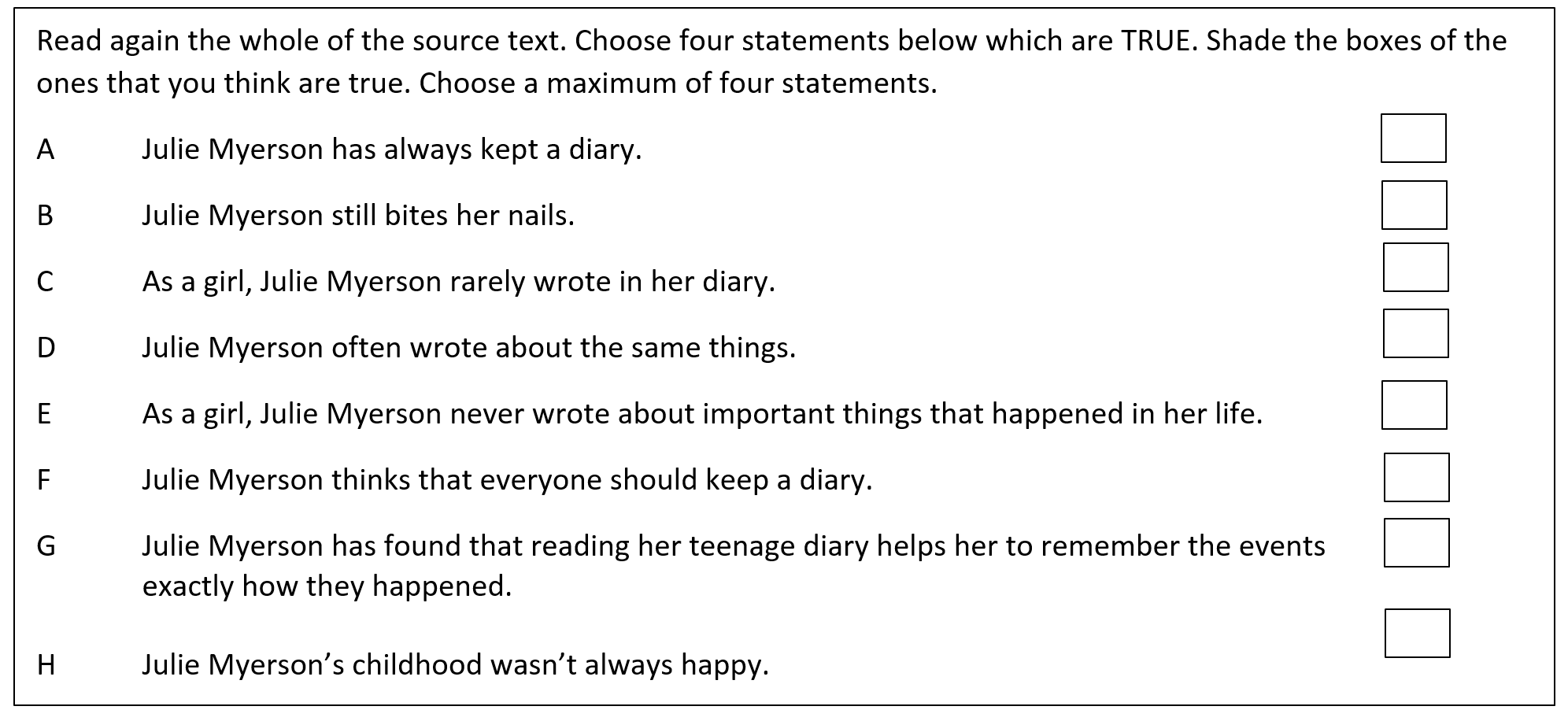